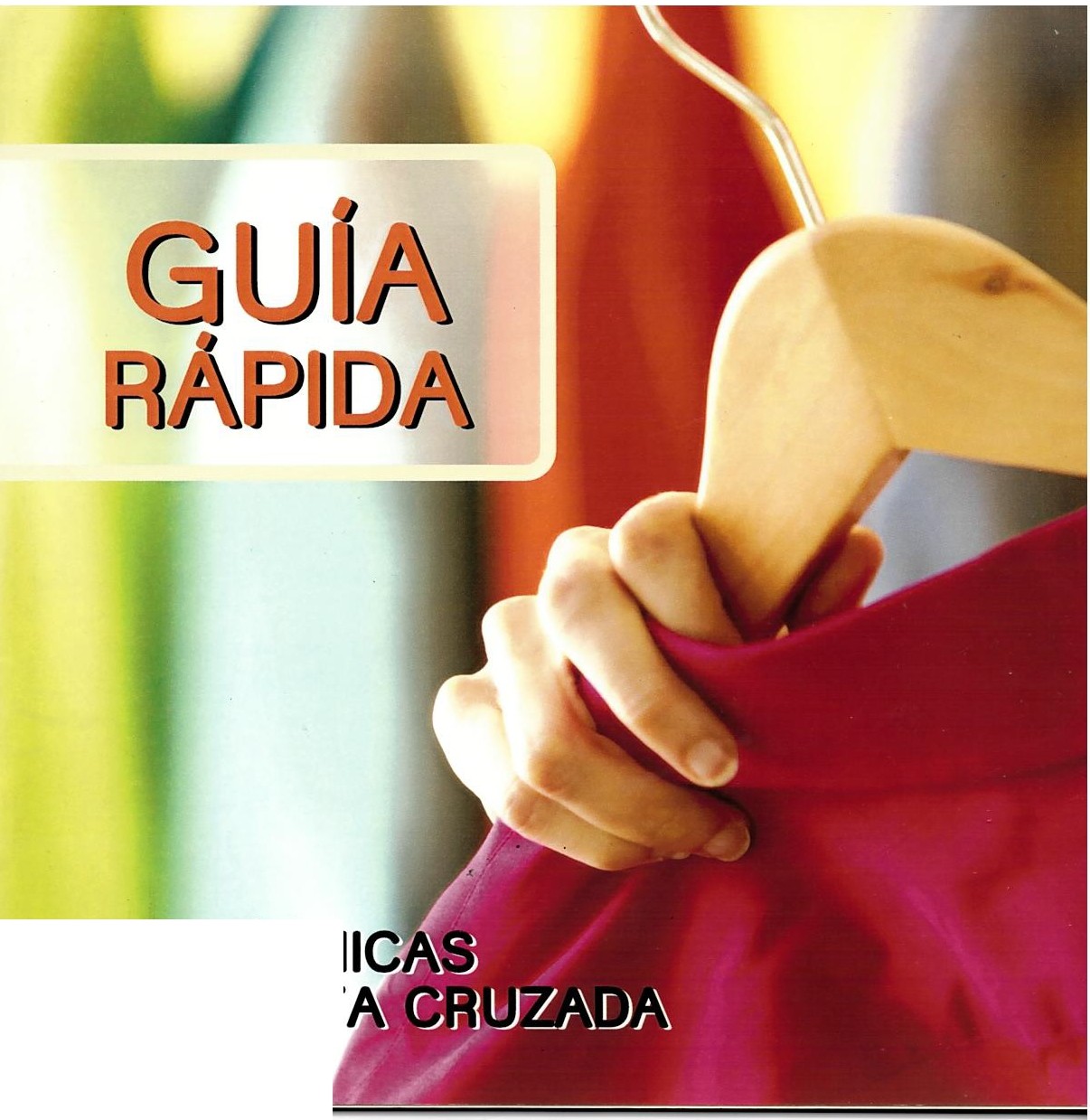 DE TÉCNICAS DE 
DE VENTA CRUZADA
CONJUNTOS
SÍMBOLOS
para el tratamiento de las prendas.
ARTÍCULO PRINCIPAL
SECUNDARIO (Probador)
COMPLEMENTO/PROMOCIÓN (Caja)
1
Camisa/Punto Deportiva
Pantalón Vaquero
Cinturón/Boxer
Punto (superposición) Pantalón/Deportiva
Punto/Camisa
Bufanda/Guantes
1
Punto/Camisa Pantalón
Deportiva
Bufanda/Guantes
Camisa Zapatos Cinturón
Sastrería: Trajes/Americana
Corbata
.(
"Momento calentamiento": .
"Momento romper el hielo": .
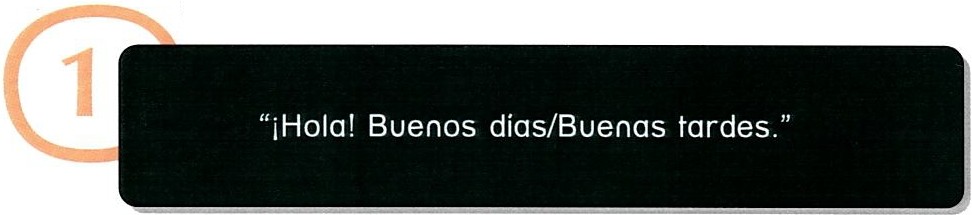 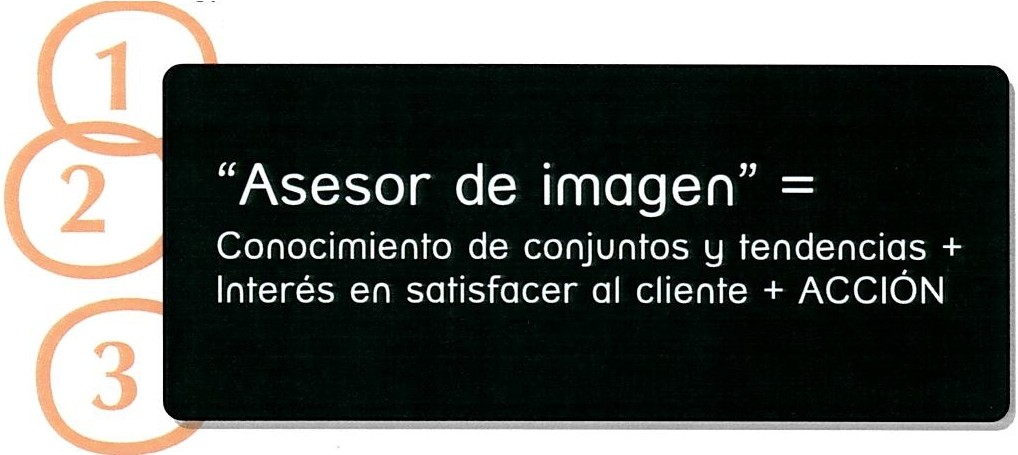 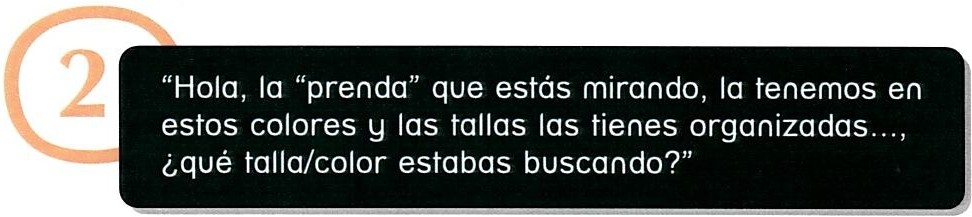 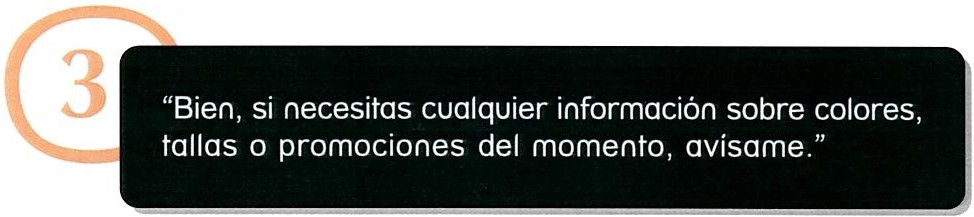 .(
"Momento generar deseo":
"Momento de acercamiento": .
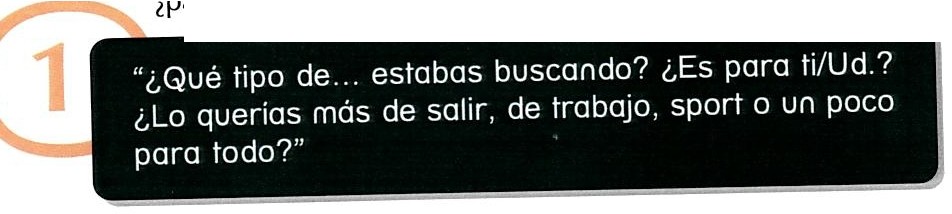 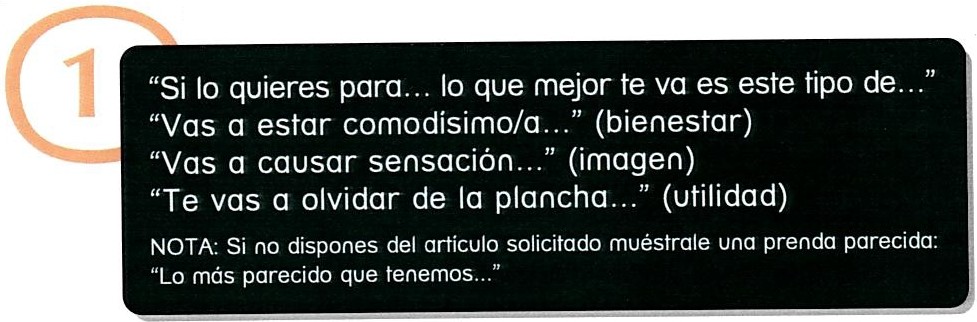 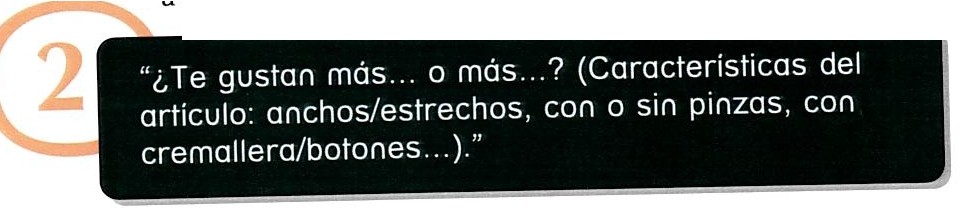 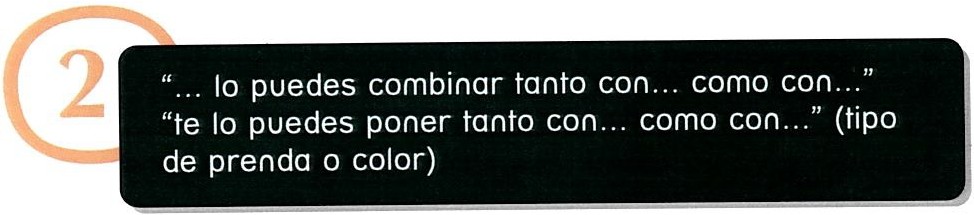 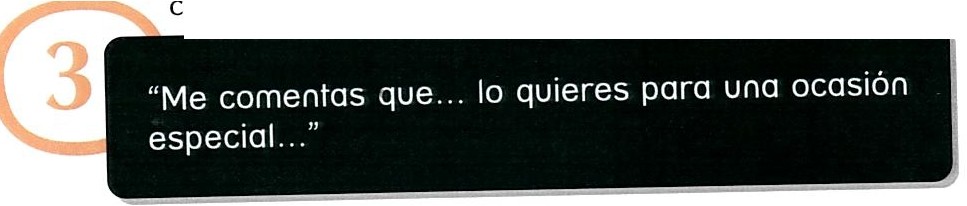 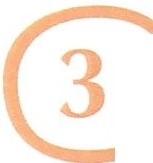 "Pruébatelo y vemos qué tal te queda."
r
"Momento clave":.
"Momento clave": .
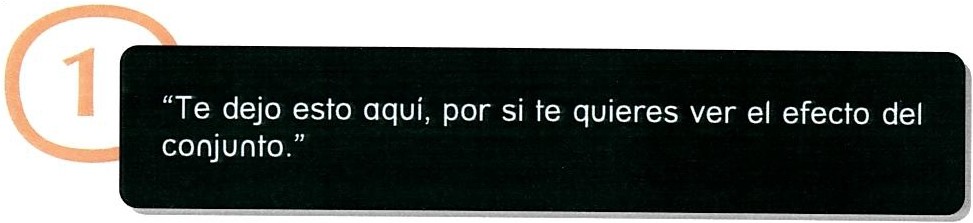 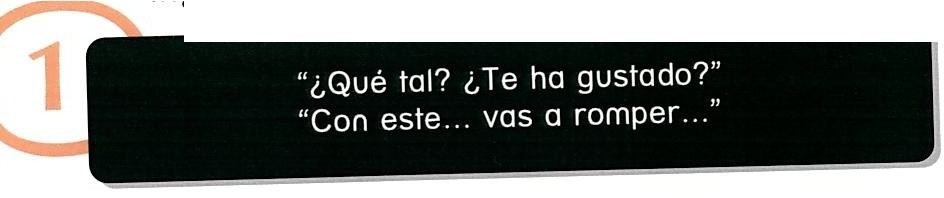 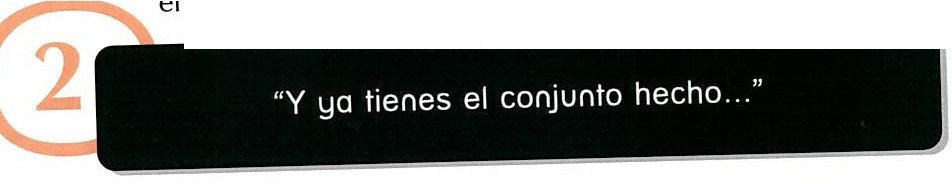 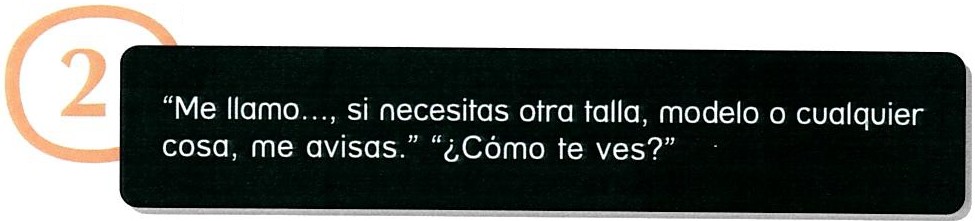 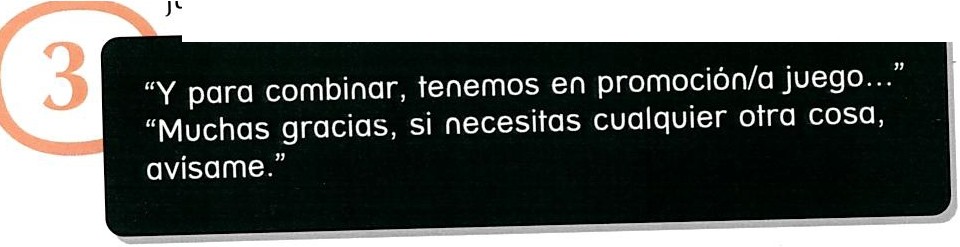 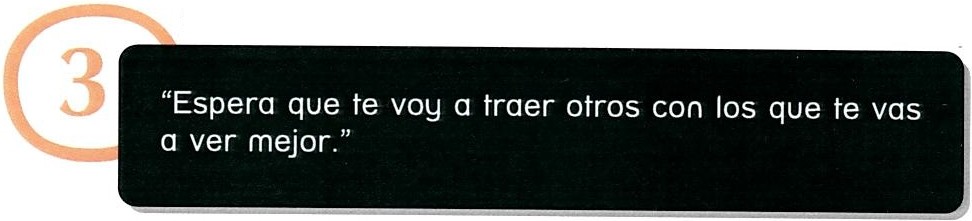 Antes de que el cliente llegue a caja:
"Momento complemento": .
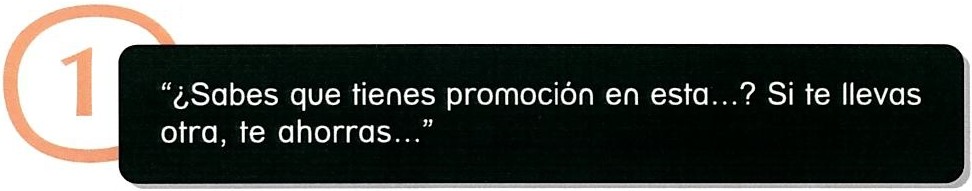 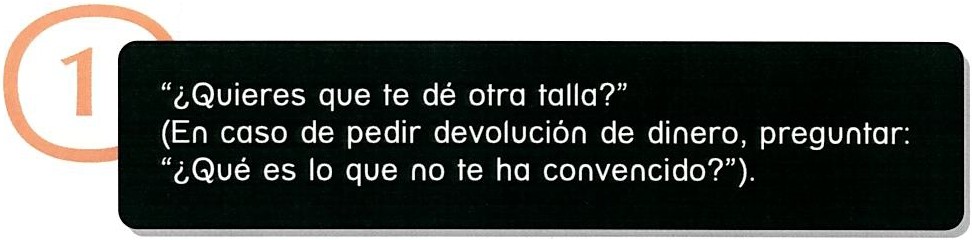 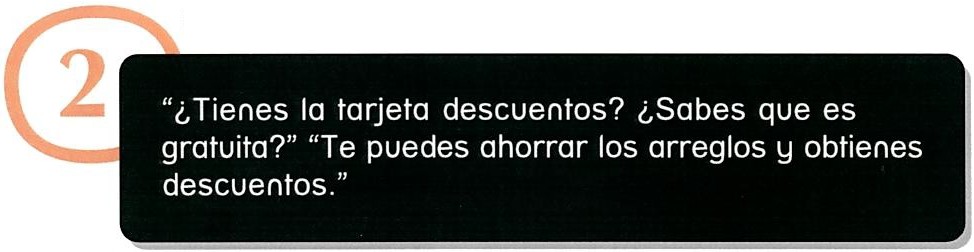 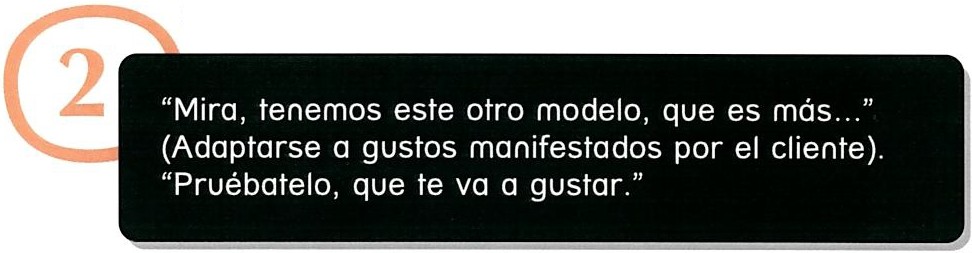 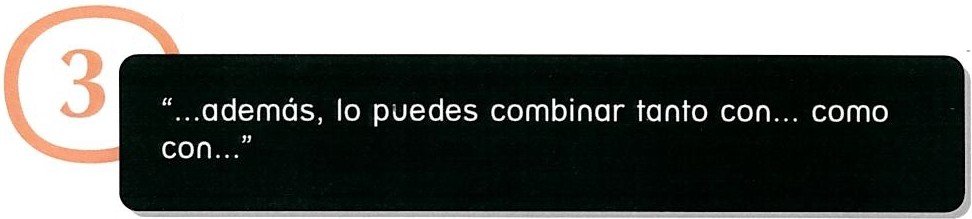 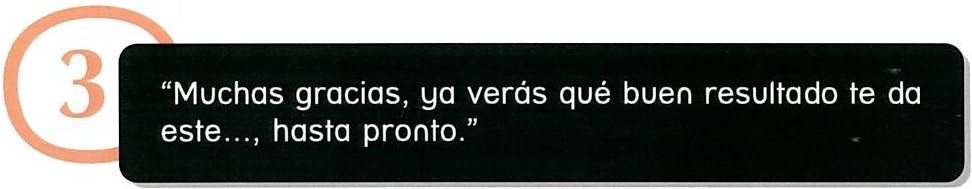 OBJECIONES
SOLUCIÓN/ARGUMENTOS
Precio bajo: dudan de la calidad (ejemplo: gafas).
Precio alto (ejemplo: vaqueros exclusivos).


"No sé... , no me veo/no me convence/no me gusta como me queda."


"Es que ya van a ser muchas cosas..."
.(
.(
"Es que este color... nosé con cuál lo puedo combinar... "